Цветотипы внешности
Цветотипы внешности
Цветотип внешности – это природный колорит человека. Сочетание цвета глаз, кожи и волос.
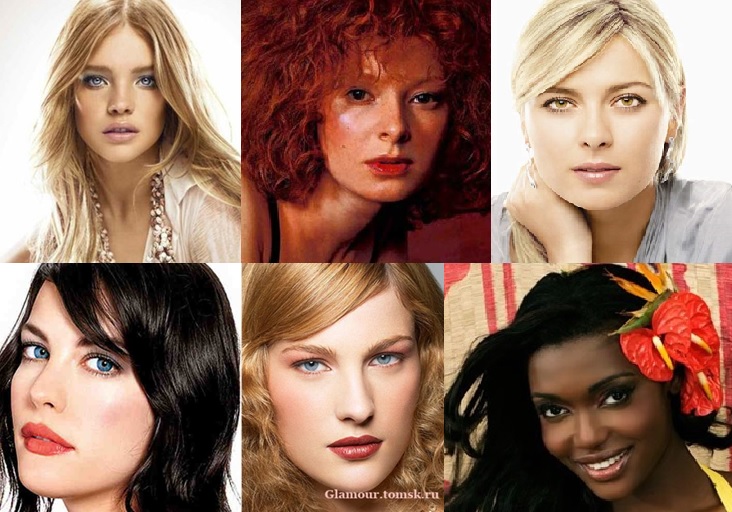 Цветотипы внешности
Для того, чтобы определить цветотип, нужно знать: 
температуру своих природных красок.
контрастность своей внешности т.е. яркость.
Цветотипы внешности
Как определить температуру своих природных красок
Если
 кожа - с голубоватой или серой подсветкой, загорая становится бронзовой или красноватой, веснушки в основном отсутствуют, если же они есть, то скорее серо-коричневы и не яркие, т.е.  желтый пигмент практически отсутствует, румянец нежно розовый.
тогда вы относитесь к холодному цветотипу.
Если 
Кожа – с желтоватым отливом, загорая становиться оливковой или золотисто-коричневой. Но может быть очень светлой, с золотистыми веснушками, а румянец скорее золотисто-розовый.
тогда вы относитесь к теплому цветотипу.
Цветотипы внешностиХолодные
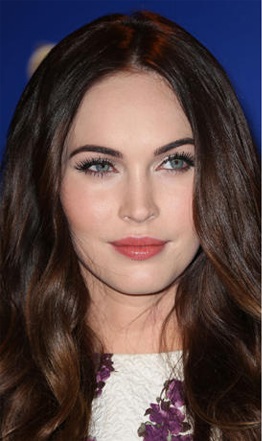 Цветотипы внешностиТеплые
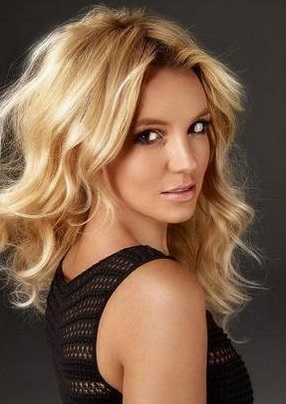 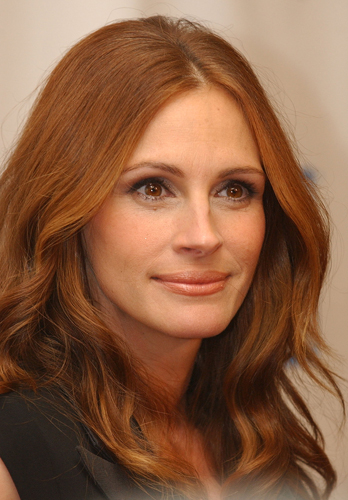 Цветотипы внешности
Как определить температуру цвета
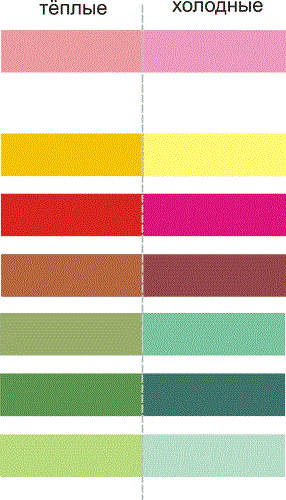 Цветотипы внешности
Контрастность  
Контрастность бывает:
высокая;
 средняя;
 низкая.
Чем выше контрастность, тем ярче образ, тем более яркие и чистые цвета вы можете носить.
Чем менее яркие цвета вам дала природа, тем более нежные и припыленные оттенки следует выбирать в одежде.
Цветотипы внешности
Высокая контрастность
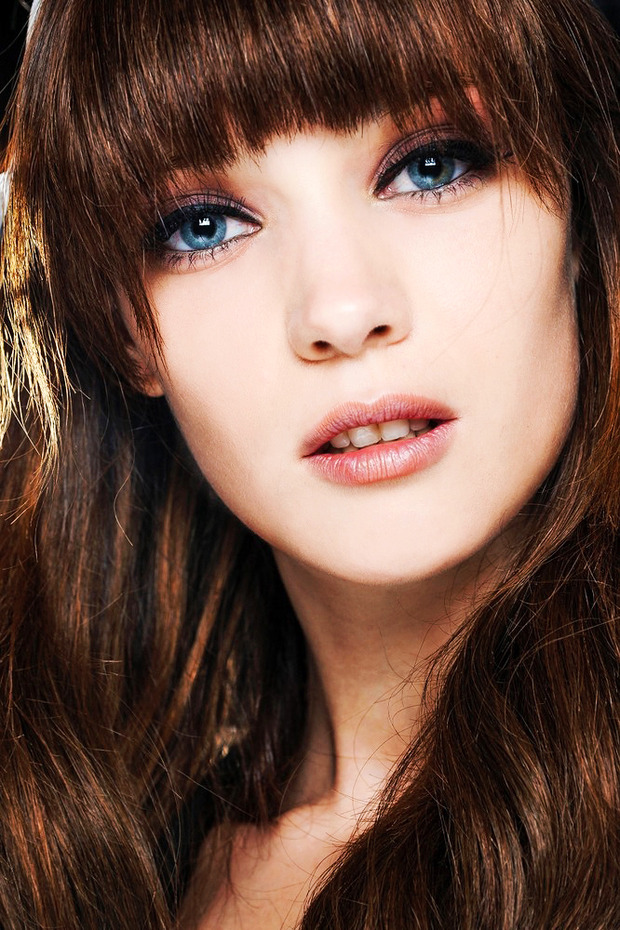 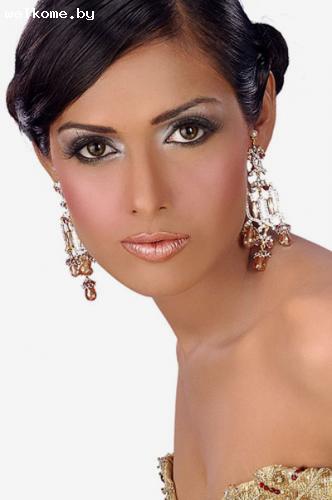 Цветотипы внешности
Высокая контрастность


              Теплые                                                      Холодные
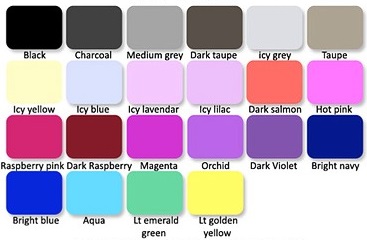 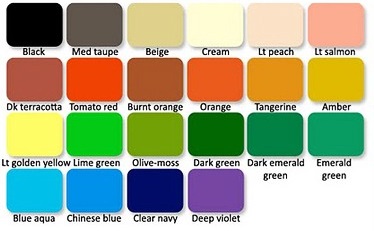 Цветотипы внешности
Средняя контрастность
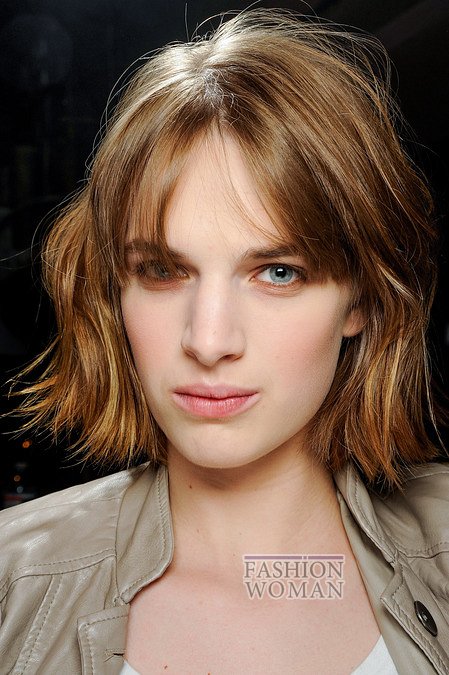 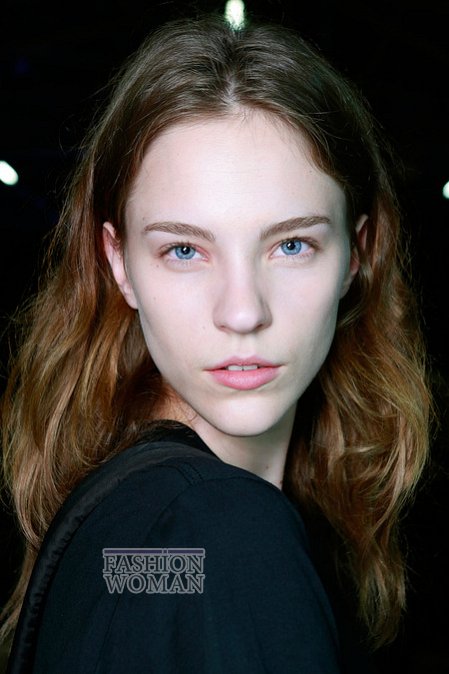 Цветотипы внешности
Средняя контрастность

              Теплые                                                      Холодные
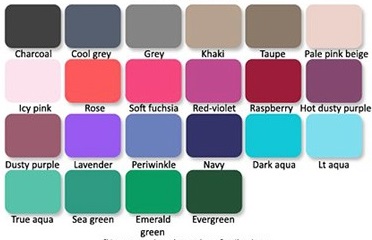 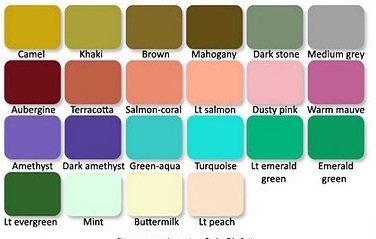 Цветотипы внешности
Низкая контрастность
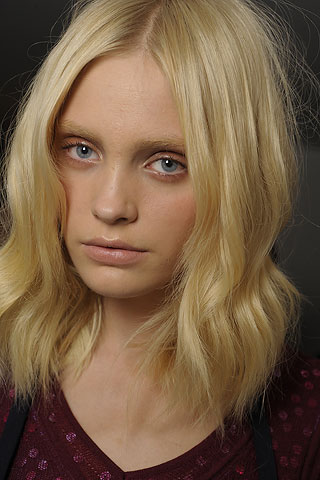 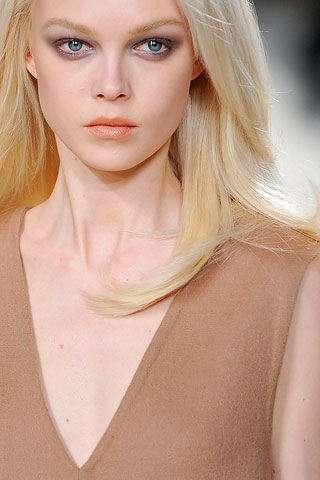 Цветотипы внешности
Низкая контрастность

              Теплые                                                      Холодные
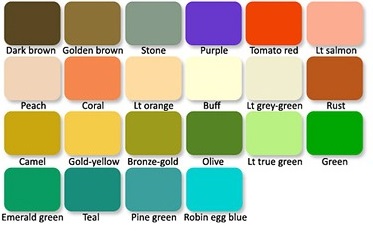 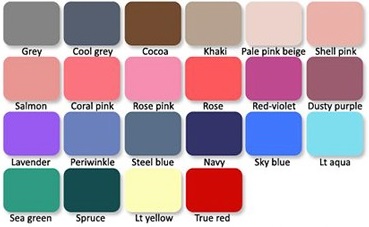 Спасибо за внимание!
Занятие провела стилист-имиджмейкер
Сивирина Ольга 
т. 89022710990 
sivir80@yandex.ru